Pemrograman internet
ABU SALAM, M.KOM
PROFIL
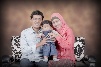 Pendidikan
SD N Kedungtukang  1 Brebes
SMP N 5 Brebes
SMA N 1 Brebes
S1 dan S2 (Universitas Dian Nuswantoro)
Research Interest
Software Engineering (Web App)
Data Mining
Activity
Dosen Fasilkom UDINUS (2009 - sekarang)
DIV Software PT DINUSTECH (2008 - sekarang)
CEO CV Desa Media (2012 - sekarang)
contact
ALAMAT :
PERUM PERMATA TEMBALANG KAVLING DAHLIA NO 11, KRAMAS TEMBALANG
EMAIL : 
masaboe@gmail.com
abu.salam@dsn.dinus.ac.id
YM : mas_aboe@yahoo.com
FB : masaboe@yahoo.com
HP : 0817244958
MATERI
HTML, XHTML
CSS
JAVASCRIPT
PHP
MYSQL
PROJECT AKHIR TIAP MAHASISWA
Komponen penilaian
Range Nilai
A : 85 - 99
B : 70 - 84
C : 56 – 69
D : 40 – 55
E :  0 - 39
Kehadiran : 75 %

Tugas	: 40%
UTS	: 30%
UAS	: 30%
BAHAN, SUMBER INFORMASI dan referensi
http://www.w3schools.com/
http://sourcecodemania.com/programming-lecture/php-lectures/
http://academicearth.org/courses/building-dynamic-websites/
http://google.com
MENGAPA HARUS DENGAN WEB ?
Lingkungan Teknologi Netral. 
Client Server
Arsitektur Client Server
Aplikasi web adalah jenis aplikasi yang menggunakan arsitektur client-server. Pada jenis arsitektur ini, sebuah program client terhubung pada sebuah server untuk informasi yang dibutuhkan untuk melengkapi tugas-tugas yang telah diset oleh user.
Arsitektur Client-Server dari perspektif Web
Web client
Tugas browser adalah menyediakan user sebuah interface dimana akan meminta server dan menampilkan respon dari server. 
Ketika user meminta server (sebagai contoh, mendapatkan dokumen, atau mungkin mengirim (submit) sebuah form), browserlah yang memformat permintaan tersebut ke dalam sesuatu yang server dapat mengerti. Begitu server telah selesai memproses permintaan dan kemudian mengirim respon, browser mengambil data yang diperlukan dari respon yang diberikan server dan kemudian merendernya untuk ditampilkan ke user.
HTTP Protocol
Salah satu yang paling terkenal dan populer protokol di web adalah HyperText  Transfer Protocol (HTTP). Hypertext dokumen berisi link yang menghubungkan ke dokumen lain atau file. Pengguna dapat mengaktifkan link (melalui klik tombol mouse, misalnya) dan target  dokumen kemudian akan ditransfer ke mesin klien dan jika itu adalah halaman web, akan ditampilkan dalam browser.
Web Server
Web Server merupakan sebuah perangkat lunak dalam server yang berfungsi menerima permintaan (request) berupa halaman web melalui HTTP atau HTTPS dari klien yang dikenal dengan browser web dan mengirimkan kembali (response) hasilnya dalam bentuk halaman-halaman web yang umumnya berbentuk dokumen HTML. 
Apache Web Server (http://www.apache.org)
Internet Information Service, IIS (http://www.microsoft.com/iis)
Xitami Web Server (http://www.xitami.com)
Sun Java System Web Server
(http://www.sun.com/software/products/web_srvr/home_web_srvr.xml)
HTML
sebuah singkatan dari Hypertext Markup Language. HTML dapat diartikan sebagai sebuah kumpulan perintah-perintah untuk web browser tentang bagaimana menampilkan isi halaman web ke user. Itu merupakan standar terbuka yang telah di update oleh W3C atau World Wide Web Consortium.
CSS
CSS atau Cascading Style Sheets merupakan suatu bahasa stylesheet yang digunakan untuk mengatur tampilan suatu dokumen yang ditulis dalam bahasa markup.

Digunakan untuk:
Mempercantik halaman web
Membuat layout halaman web
Template
Javascript
Javascript merupakan bahasa pemrograman kecil yang berjalan di sisi client (browser)
Kegunaan: menambah fungsionalitas halaman web
Pengembangan : AJAX (Asyncronous Javascript and XML)
PHP
Merupakan singkatan recursive dari PHP : Hypertext Prepocessor
Pertama kali dibuat oleh Rasmus Lerdorfpada tahun 1994.
Situs yang dibangun dengan PHP
Yahoo, Friendster, Wikipedia, Wordpress, Joomla dll…
MySQL
adalah sebuah perangkat lunak sistem manajemen basis data SQL (bahasa Inggris: database management system) atau DBMS yang multithread, multi-user, dengan sekitar 6 juta instalasi di seluruh dunia
http://www.mysql.com
Pertanyaan?
Yang di perlukan untuk develop Aplikasi Berbasis Web:
Editor (Notepad, Dreamweaver, dll)
Browser (IE, Firefox, dll)
Web Server (Apache, IIS, Xitami dll)
Database Server (Mysql, Oracle, dll)
TUGAS 1
Siapkan BLOG PRIBADI (yang sudah ada boleh diteruskan, yang belum ada wajib mambuat)
Posting tutorial instalasi webserver, PHP dan Mysql dengan proses instalasi di laptop atau computer masing-masing
Email alamat blog ke abu.salam@dsn.dinus.ac.id dengan subject : tugas1internet_nim, paling lambat 1 minggu
Siapkan diskusi untuk pertemuan minggu depan jika ada masalah atau kesulitan pada saat proses instalasi
Pelajari proses HOSTING dan DOMAIN untuk persiapan tugas minggu depan.

Referensi:
http://www.webdevelopersnotes.com/how-do-i/install-apache-windows-7.php